N-22 – Gentle Shepherd
N-4 – Make Haste, O God
Opening Prayer
N-1 – In Christ Alone
372 – We Thank Thee, O Father
359 – Victory In Jesus
Sermon
317 – All Things Are Ready
66 – God Bless You, Go With God
Isaiah 53
4 Surely He has borne our griefs  And carried our sorrows; Yet we esteemed Him stricken, Smitten by God, and afflicted. 
5 But He was wounded for our transgressions, He was bruised for our iniquities;  The chastisement for our peace was upon Him,  And by His stripes we are healed. 
 6 All we like sheep have gone astray; We have turned, every one, to his own way;  And the LORD has laid on Him the iniquity of us all.
1 Corinthians 11
23 For I received from the Lord that which   I also delivered to you: that the Lord Jesus on the same night in which He was betrayed took bread; 
24 and when He had given thanks, He broke it and said, “Take, eat, this is My body which is broken for you; do this in remembrance of Me.” 
25 In the same manner He also took the cup after supper, saying, “This cup is the new covenant in My blood. This do, as often as you drink it, in remembrance of Me.” 26 For as often as you eat this bread and drink this cup, you proclaim the Lord’s death till He comes.
N-22 – Gentle Shepherd
N-4 – Make Haste, O God
Opening Prayer
N-1 – In Christ Alone
372 – We Thank Thee, O Father
359 – Victory In Jesus
Sermon
317 – All Things Are Ready
66 – God Bless You, Go With God
“Disciplines for 
the Disciple”
Spiritual Discipline
“Bible Study”
Romans 12:2
“And do not be conformed to this world, but be transformed by the renewing of your mind, that you may prove what is that good and acceptable and perfect will of God.”
Philippians 4:8
“Finally, brethren, whatever things are true, whatever things are noble, whatever things are just, whatever things are pure, whatever things are lovely, whatever things are of good report, if there is any virtue and if there is anything praiseworthy—meditate on these things.”
“Finally”
Philippians 4:1
“Therefore, my beloved and longed-for brethren, my joy and crown, so stand fast in the Lord, beloved.”
Philippians 4:7
“and the peace of God, which surpasses all understanding, will guard your hearts and minds through Christ Jesus.”
“Thoughts produce habits, habits lead to actions, actions determine character, and character determines your eternal destiny.”
“This is something of the utmost importance, because it is a law of life that, if a man thinks of something often enough, he will come to the stage when he cannot stop thinking about it.  His thoughts will be quite literally in a groove out of which he cannot jerk them.” (Barclay)
“True”
Such infers that many things are also false. 
Not every idea, opinion, and view point is credible.
“Set your affections on things above, not on things on the earth.” – Colossians 3:2
John 8:32
“And you shall know the truth, and the truth shall make you free.”
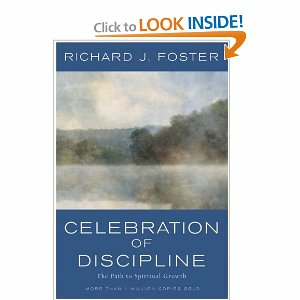 “Ecstatic experiences will not free us.  Getting ‘high on Jesus’ will not free us.  Without knowledge of the truth, we will not be free. Many are hampered and confused in the spiritual walk by a simple ignorance of the truth…”
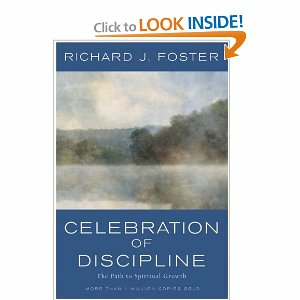 “Worse yet, many have been brought into the cruelest bondage by false teaching (Matthew 23:15).  Many Christians remain in bondage to fears and anxieties simply because they do not avail themselves to study” (pp. 63,62).
2 Timothy 2:15
“Study to show thyself approved unto God, a workman that needeth not to be ashamed, rightly dividing the word of truth.”
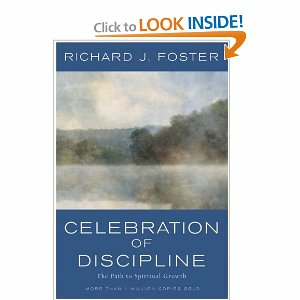 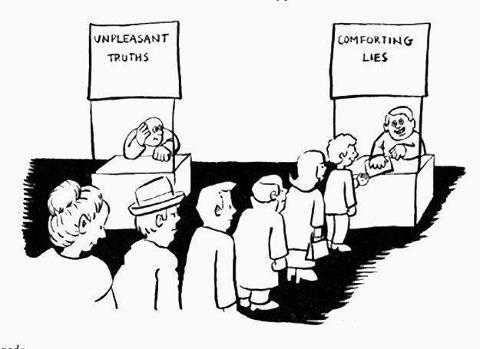 “When we study a book of the Bible we are seeking to be controlled by the intent of the author.  We are determined to hear what he is saying, not what we want him to say.  We want life-transforming truth, not just good feelings” (Foster p. 69).
2 Timothy 3:7
“always learning and never able to come to the knowledge of the truth.”
“Do we really want to know the truth; for the truth brings responsibility to share it with others.”
“Bible study is a test of our character, for it exposes either a heart determined to know God regardless of the personal cost or a heart that wants to only reinforce its own selfish agenda and preconceived ideas”
John 7:17
“If any man is willing to do His will, he shall know of the teaching, whether it is of God, or whether I speak from Myself”
John 18:37
“Everyone who is of the truth hears My voice”
John 17:3
“And this is eternal life, that they may know Thee, the only true God, and Jesus Christ whom Thou hast sent”
“Are we willing to set all preconceived ideas aside and accept fully the revelation of God given in the Scriptures?”
“Honorable”
Honorable - “That which wins respect or commands reverence and esteem.  It refers to lofty things, majestic things, things that lift the mind from the cheap and tawdry to that which is noble and good and of moral worth” (Hawthorne p. 188).
Titus 2:2
“that the older men be sober, reverent, temperate, sound in faith, in love, in patience;”
Titus 2:7
“in all things showing yourself to be a pattern of good works; in doctrine showing integrity, reverence, incorruptibility,”
Titus 3:8
“This is a faithful saying, and these things I want you to affirm constantly, that those who have believed in God should be careful to maintain good works. These things are good and profitable to men.”
The Bible is a wonderful escape from shallow thinking and from the trivial things that seem to consume so many people.
When we daydream, do we daydream about honorable, majestic things, or cheap and silly things?
“Just”
The Christian is the person who admits that whatever God says and does is "right".
The Christian should not long for the "easy way out", rather, they should only want to do what is "right". 
Instead of thinking selfishly, the Christian says, “what is fair?”
“Pure”
“This world is full of things which are sordid and shabby and soiled and smutty.  Many a man gets his mind into such a state that it soils everything of which it thinks” (Barclay p. 80)
Titus 1:15
“To the pure all things are pure, but to those who are defiled and unbelieving nothing is pure; but even their mind and conscience are defiled.”
The word "pure" also applies to "pure" motives and actions.
The Christian does not have the right to "plot" revenge (Rom. 12:19-21).
Titus 3:3
“For we ourselves were also once foolish, disobedient, deceived, serving various lusts and pleasures, living in malice and envy, hateful and hating one another.”
“Lovely”
“Winsome.  Thus the Christian's mind is to be set on things that elicit from others not bitterness and hostility, but admiration and affection”(Hawthorne p. 188). 
“There are those who minds are so set on vengeance and punishment that they call forth bitterness and fear in others.  There are those whose minds are so set on criticism and rebuke that they call forth resentment in others” (Barclay p. 80).
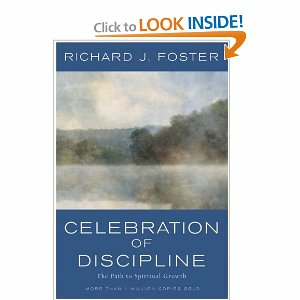 “It is an obedience that flows out of the intimacy that cries, ‘Abba! Father!’  There is an inner knowing that God’s ways are not only right but also good.  Knowing by experience the goodness and rightness, we concur with the will of God.  It is no order to obey but a divine yes to follow.  The word obedience comes from a Latin root that means ‘to listen’” (Foster p. 230).
Consider some very "attractive" attitudes and actions in Philippians:
Generosity (1:5).  
Optimism (1:12).  
A desire to be with Christ (1:21,23).  
Self-sacrifice and unselfishness (2:1-8).  
A thirst for God (3:7-16).
“Good Report”
Good Report  - “Well spoken of, reputable”. 
“Rejoiceth not in iniquity, but rejoiceth in truth.” – 1 Cor. 13:6
The Christian eagerly desires to hear those things, which are good, that is, the good things that Christians are doing,  and the successes they are having.
“It is a truly interesting exercise to listen to the things that most commonly engage the conversations of men--even some who profess to be disciples of the Lord Jesus!” (Jackson)
“If there is any excellence &    if anything worthy of praise”
“Nothing that is really worthwhile for believers to ponder and take into consideration is omitted from this summarizing phrase.  Anything at all that is a matter of moral and spiritual excellence, so that it is the proper object of praise, is the right pasture for the Christian mind to graze in” (Hendriksen p. 199).
“Let your mind 
dwell on these things”
Contrary to the thinking of some, man is capable of "holding on" to good thoughts.  
I can make such things the habitual food for my mind.  
The Christian has too much to ponder to allow his mind to wander.
Philippians 4:7
“and the peace of God, which surpasses all understanding, will guard your hearts and minds through Christ Jesus.”
Philippians 4:8
“Finally, brethren, whatever things are true, whatever things are noble, whatever things are just, whatever things are pure, whatever things are lovely, whatever things are of good report, if there is any virtue and if there is anything praiseworthy—meditate on these things.”
Psalm 119:11
“Your word I have hidden in my heart, that I might not sin against You.”
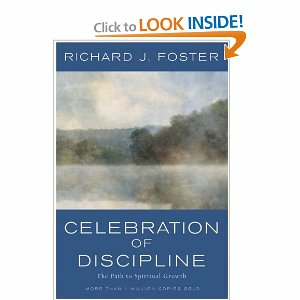 “It soon becomes obvious that study demands humility.  Study simply cannot happen until we are willing to be subject to the subject matter.  We must come as student, not teacher” (p. 66).
When we study the Bible we are actually studying ourselves in the process, for the goal is to bring our own lives into conformity with what God has revealed.
Conclusion
Are our minds dwelling on  things that are true, noble, just, pure, lovely, things of good report, things that are virtuous & things that are praiseworthy?
Have we finally handed over our "mental time & loyalty" to God?
Spiritual Discipline
“Bible Study”
“Disciplines for 
the Disciple”
The FinalEnemy